XRN5533 – February 23 Major Release - Status Update
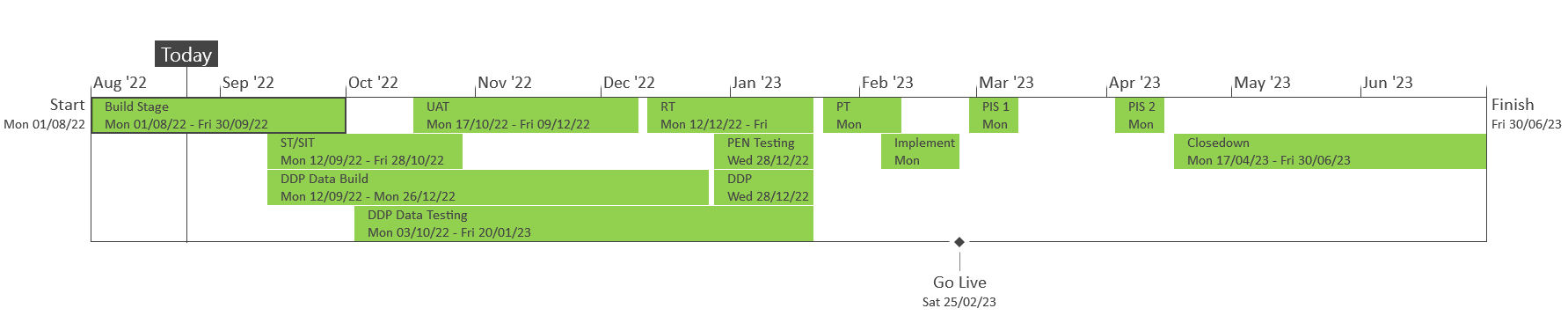 Complete
On Track
At Risk
Overdue
Slide updated on 24th August 2023